資8D
手取り収入15万円の家計簿例
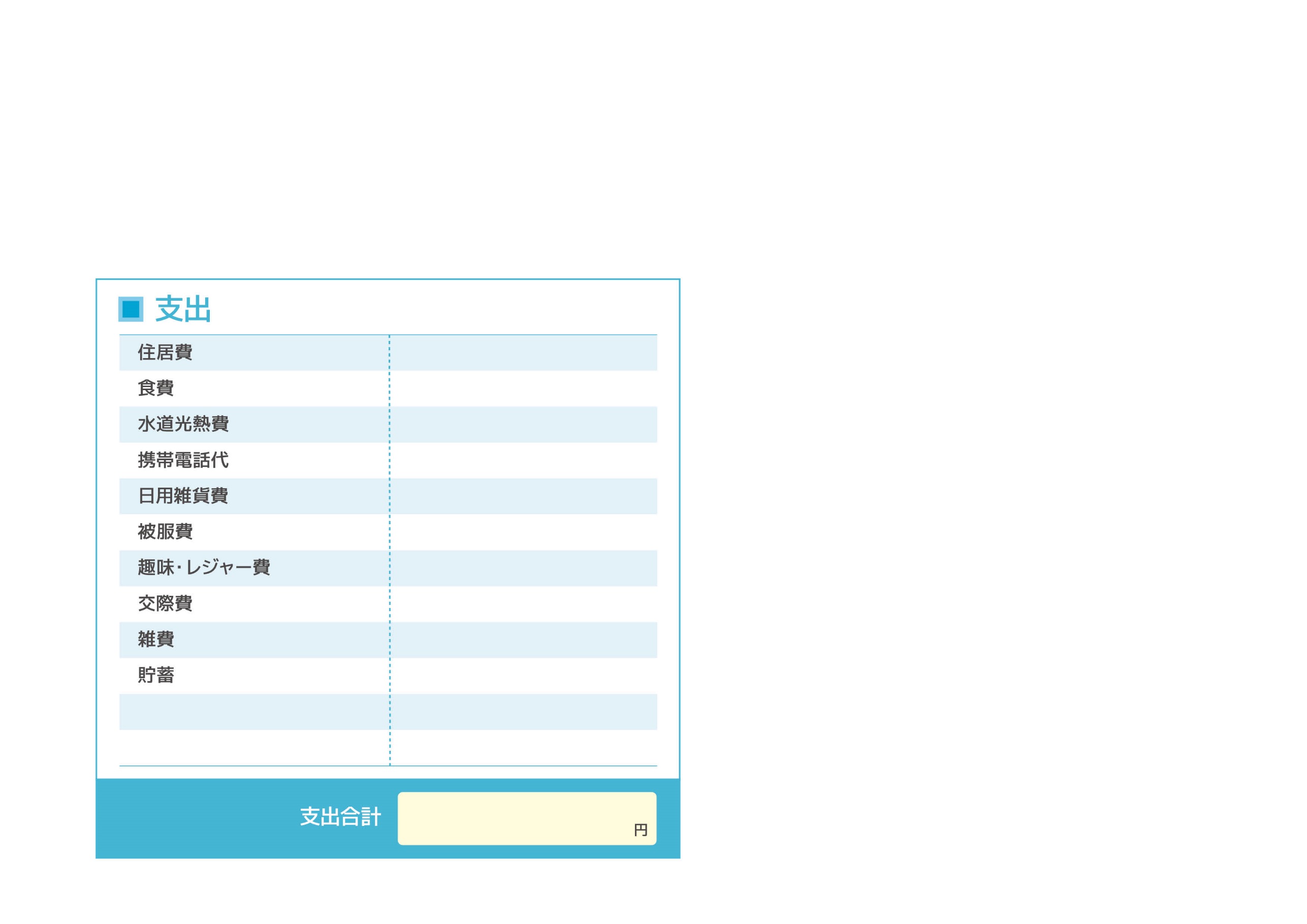 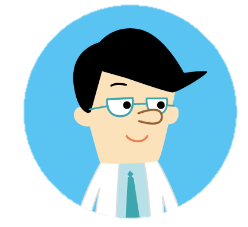 50,000 円
25,000 円
12,000 円
8,000 円
手取り収入15万円の場合の
支出の内訳です。
5,000 円
10,000 円
10,000 円
10,000 円
5,000 円
15,000 円
150,000